Managing your Research Flow with EndNote
Hilary Jasmin, MSIS
Assistant Professor
Research and Learning Services Librarian
Learning Objectives
Define EndNote and understand how it fits into your research
Understand how to add citations from databases, create references, and organize your libraries
Utilize Cite While You Write in a Word or Pages document
Differentiate options between desktop, and web versions
Find where to download EndNote for desktop from UT’s software options
Scenario
You are on a research team and have been tasked with building a literature review about the affects of COVID-19 on breastfeeding. You need to go into multiple databases to find a variety of articles. You also need to find PDFs of the full-text. Once you’ve found all your articles, you need to write your literature review and use AMA citation style for your in-text citations as well as your bibliography. 

Where do you begin?
EndNote:A citation management software that lets you collect, organize, and share citations for research or assignments.
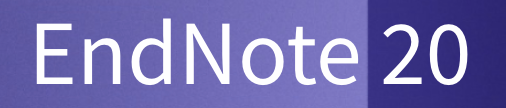 The Research Guide
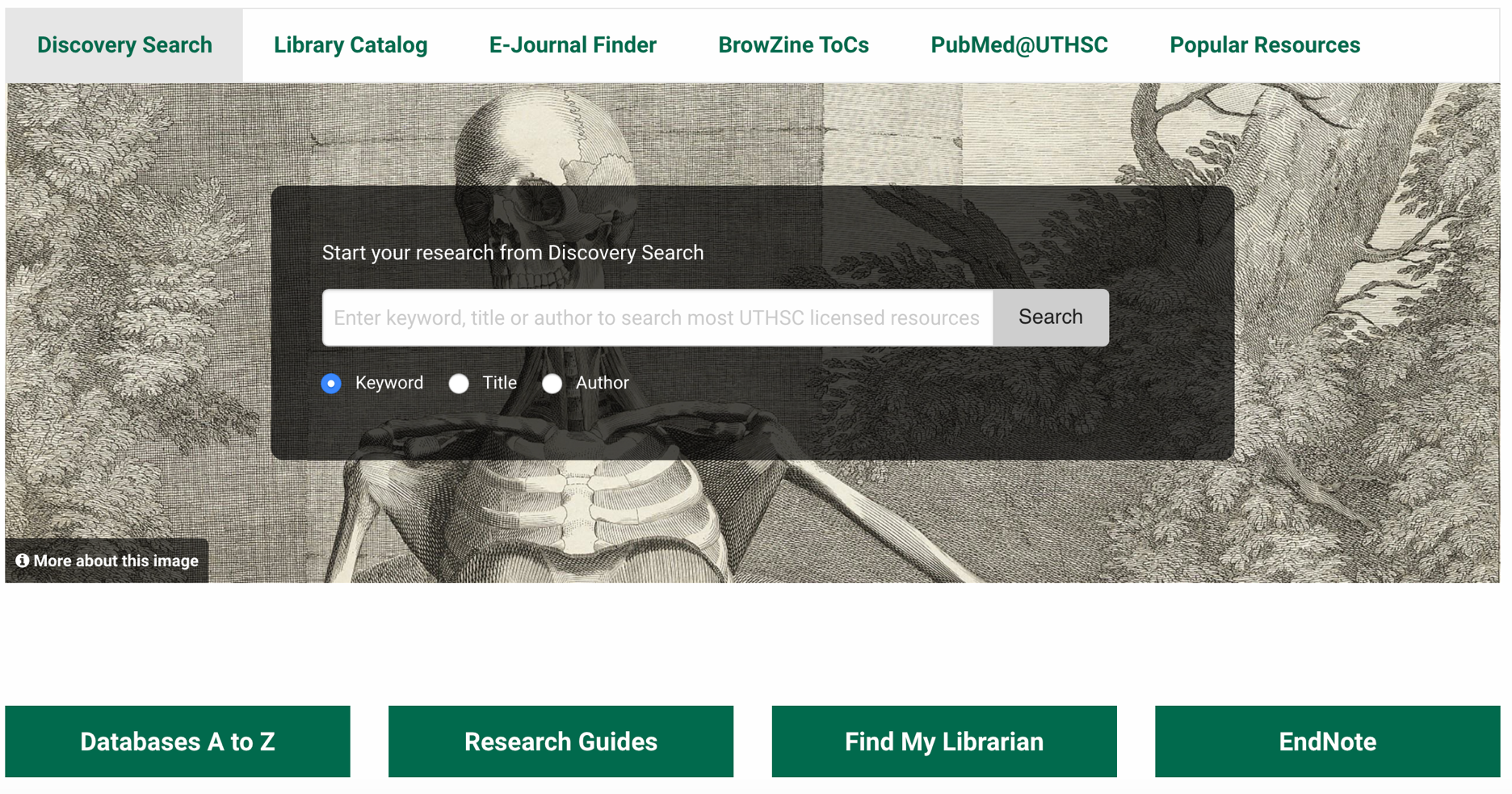 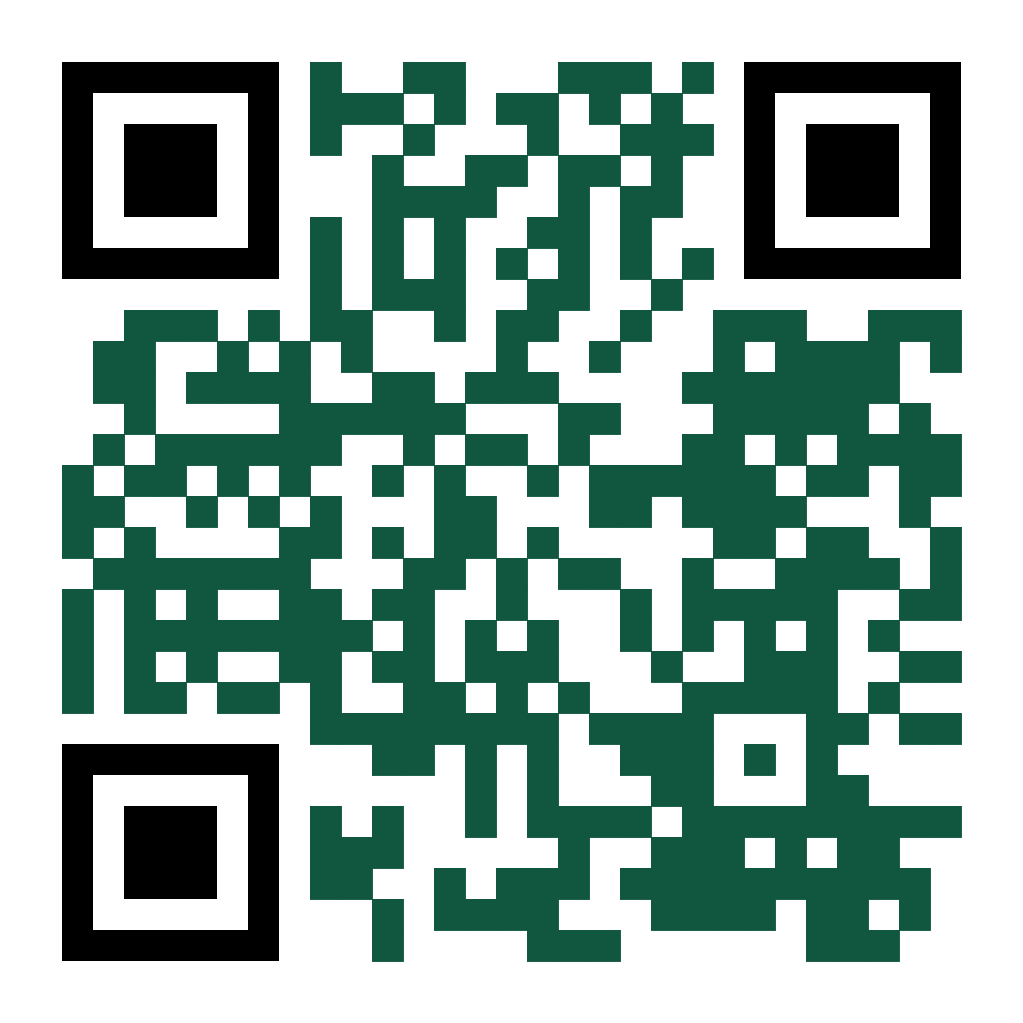 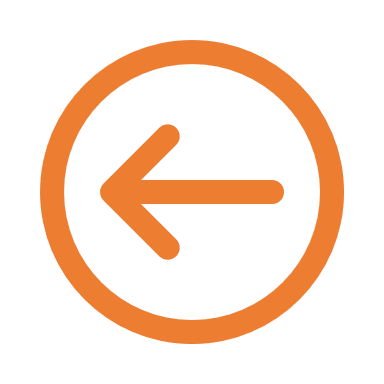 Can I get references into EndNote from ____?
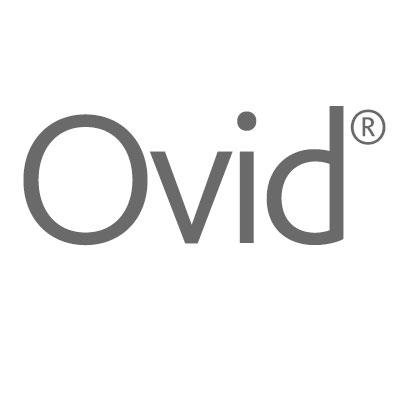 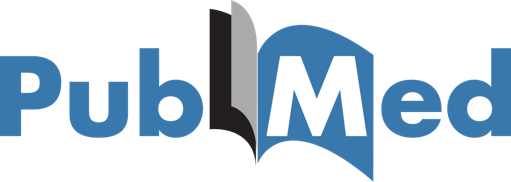 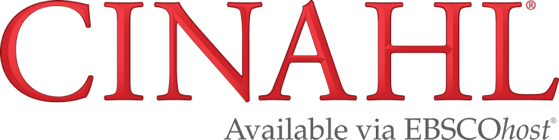 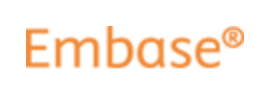 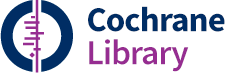 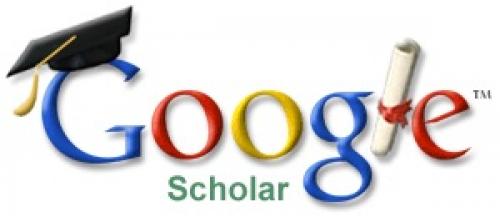 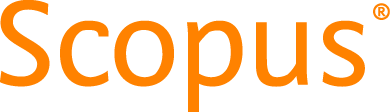 PubMed
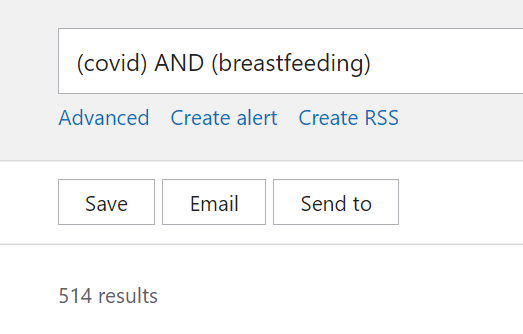 Send To > Selection > Create file
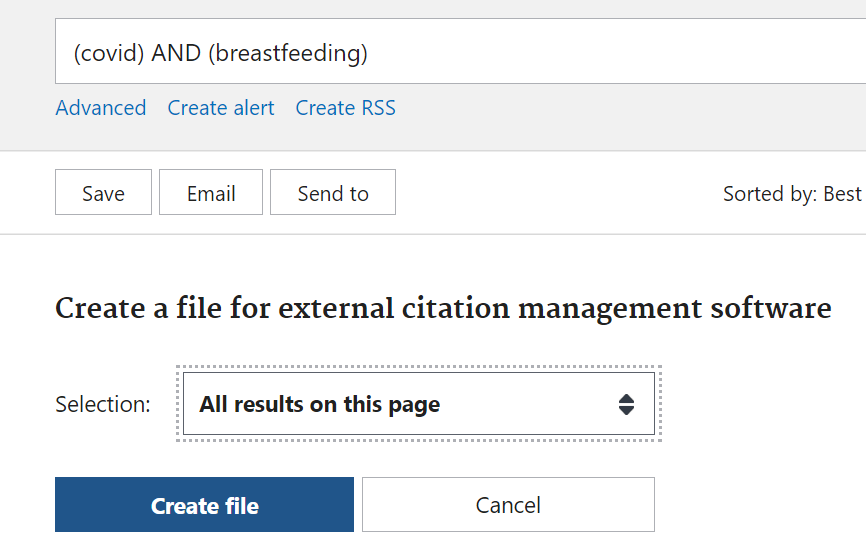 Embase
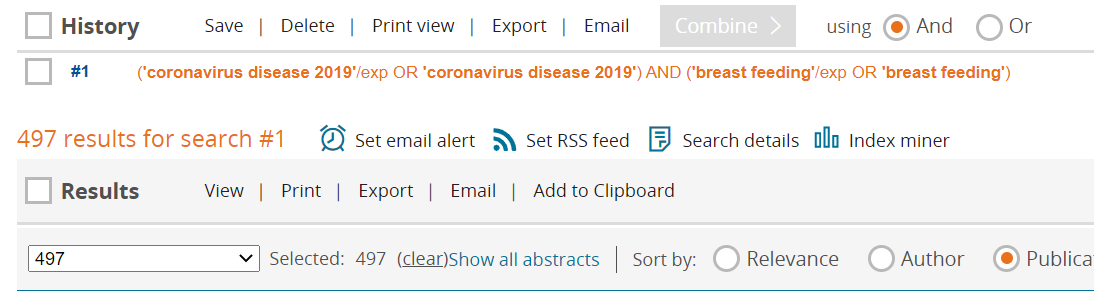 Select Result Amount > Export
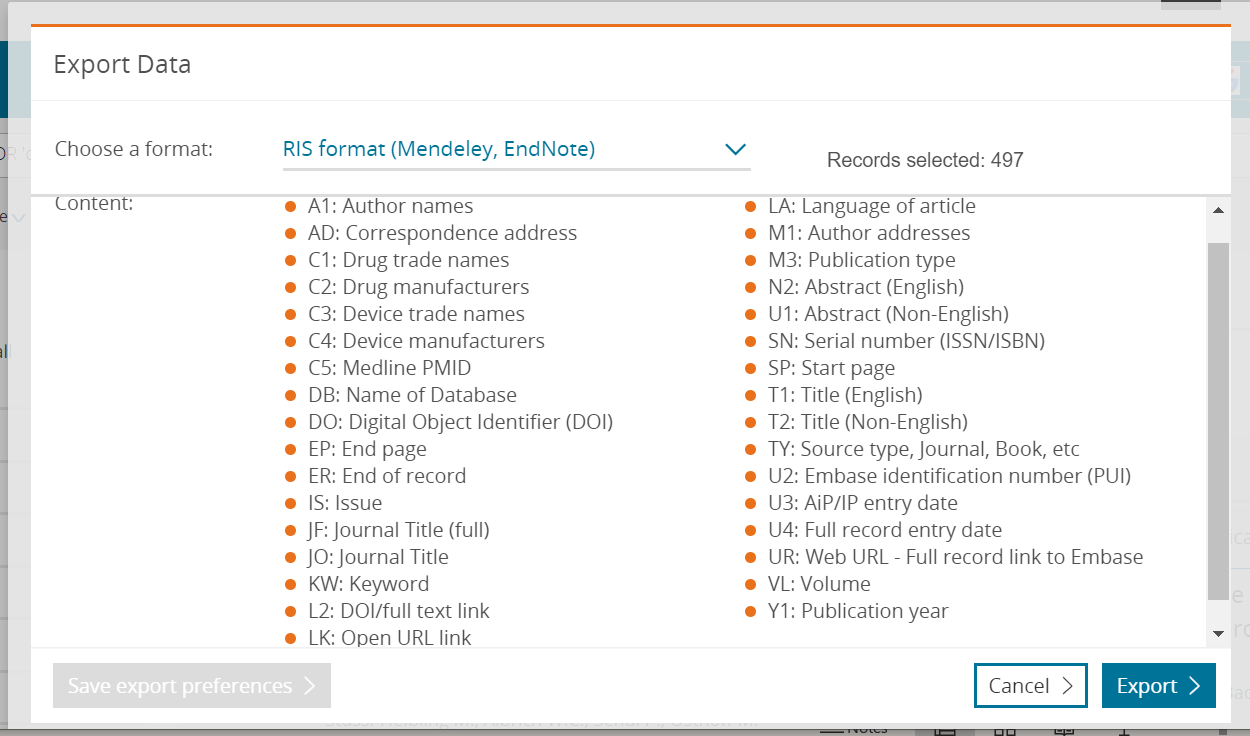 Google Scholar
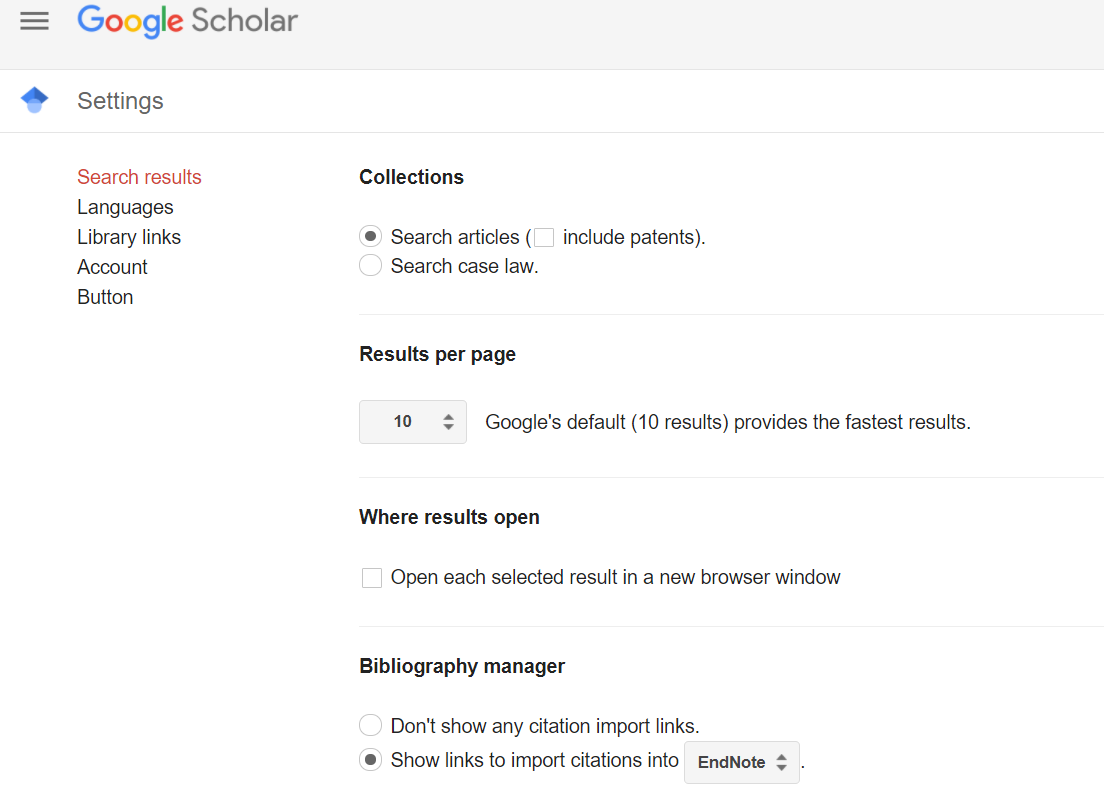 Update Settings for EndNote > 
Import into EndNote
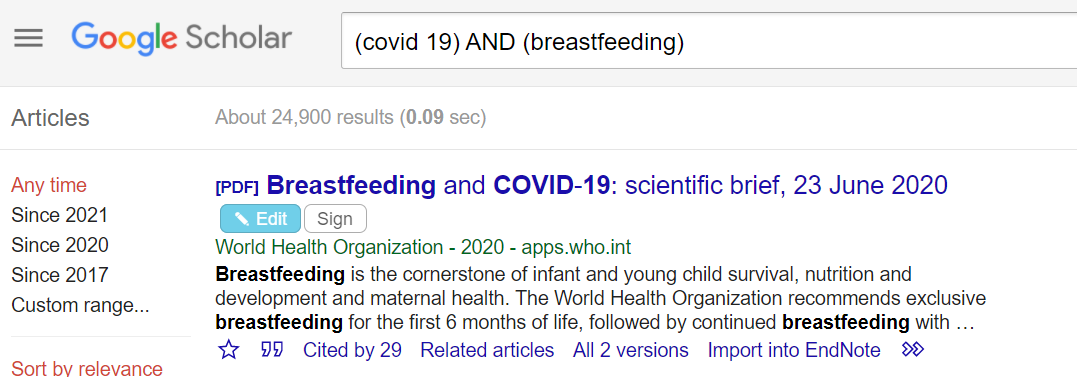 Manually Create a Reference
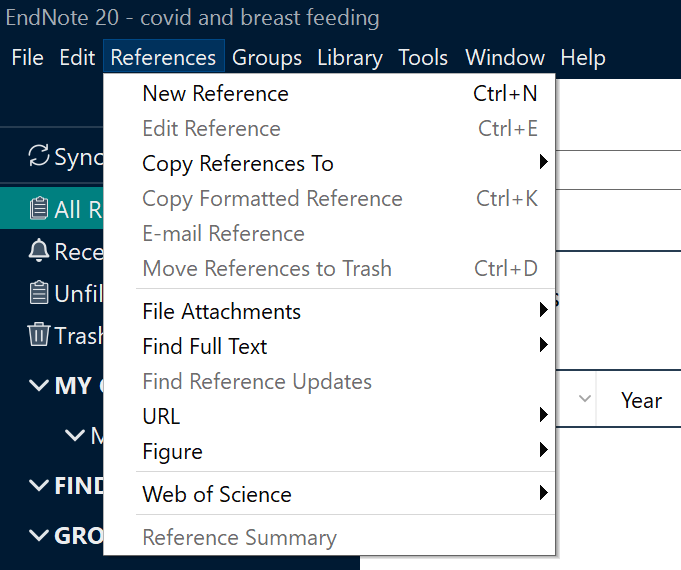 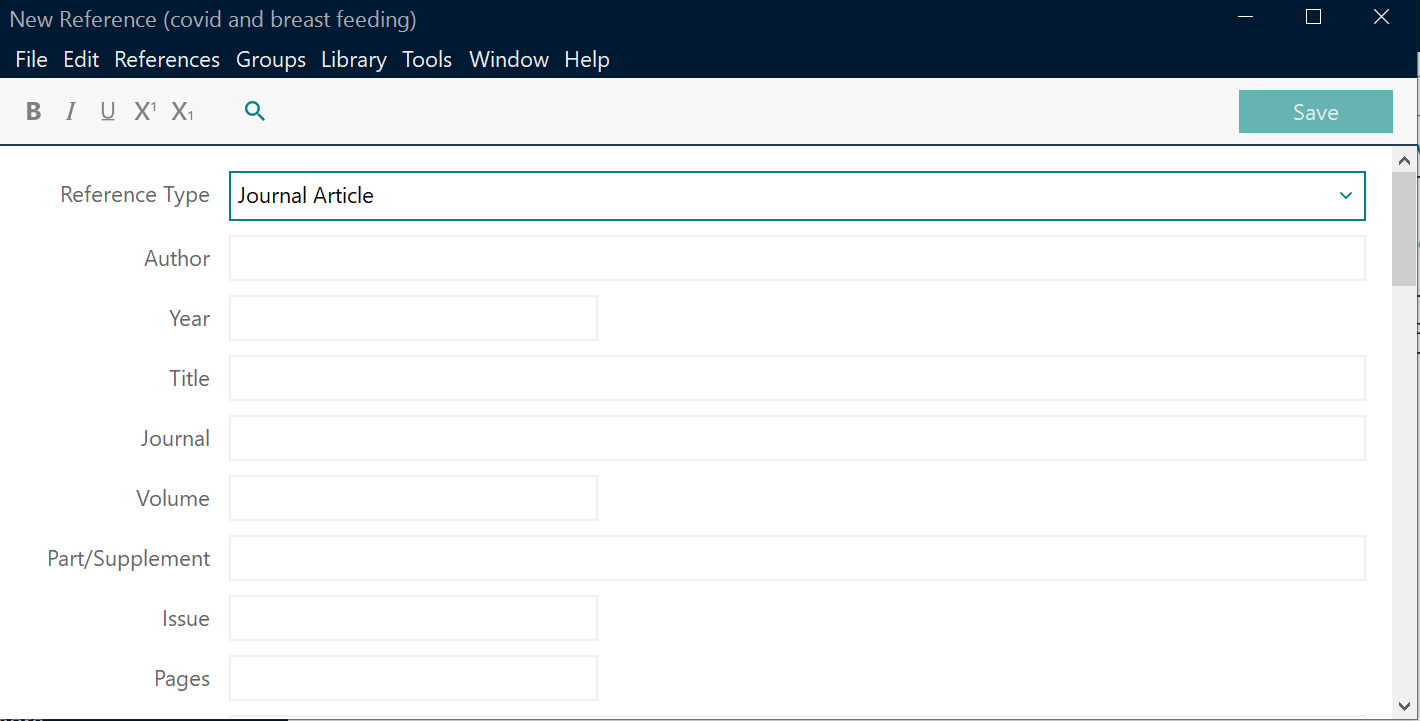 Finding Full-Text
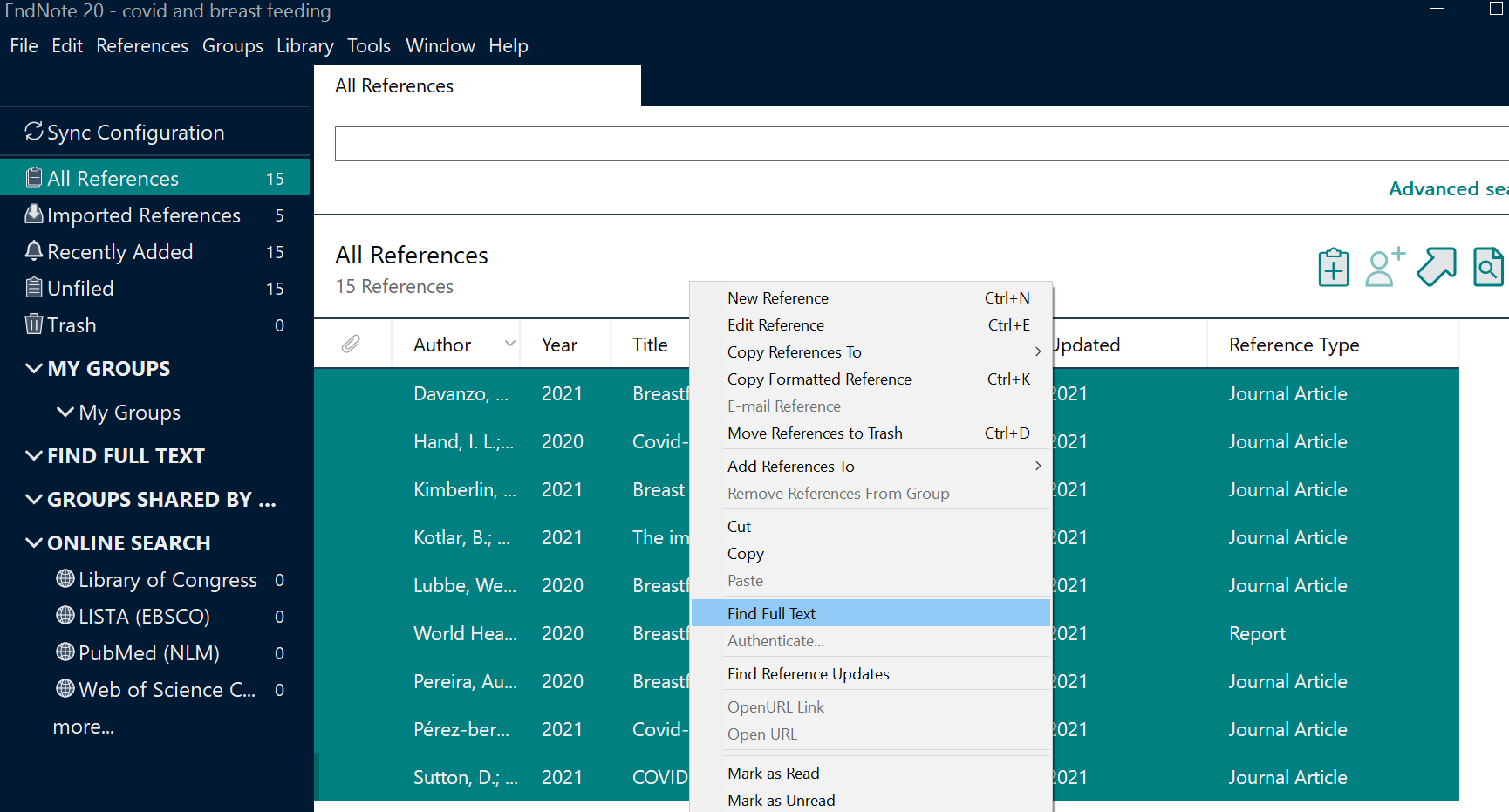 Organization
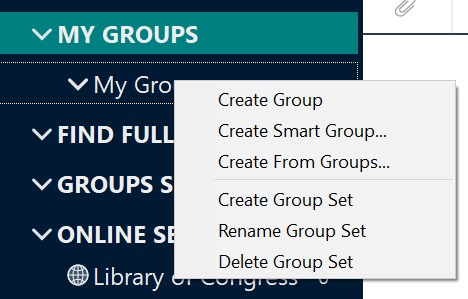 Group: Manually add references by drag + drop

Smart Group: Define search terms so that references will be automatically added to group

Group Set: Serves as a header. Groups and Smart Groups can exist within a Group Set.
Cite While You Write
CWYW enables you to customize your manuscript to the desired style or format required by your publisher, journal, or instructor. You can create in-text citations as you write, and your bibliography will be built as you go!
Cite While You Write
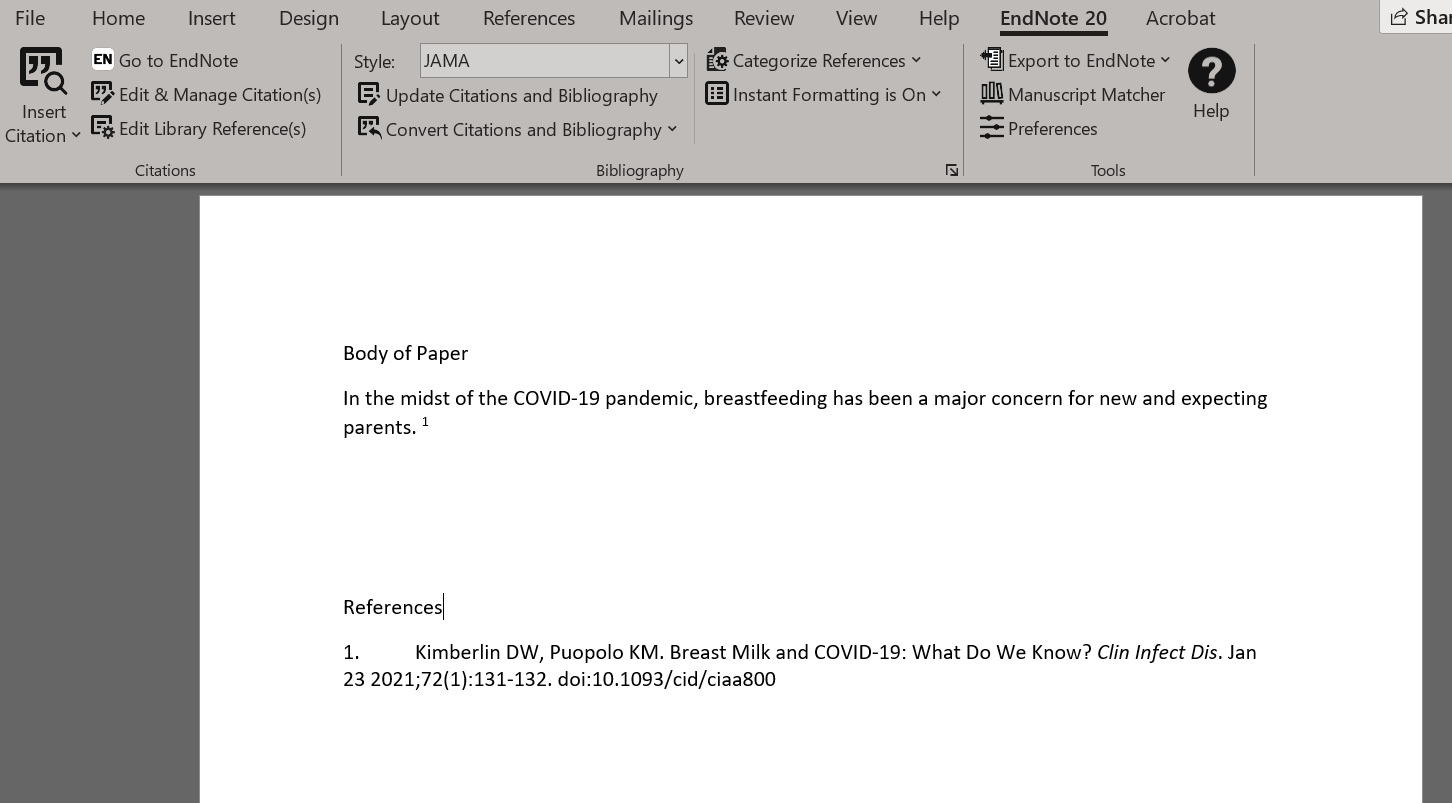 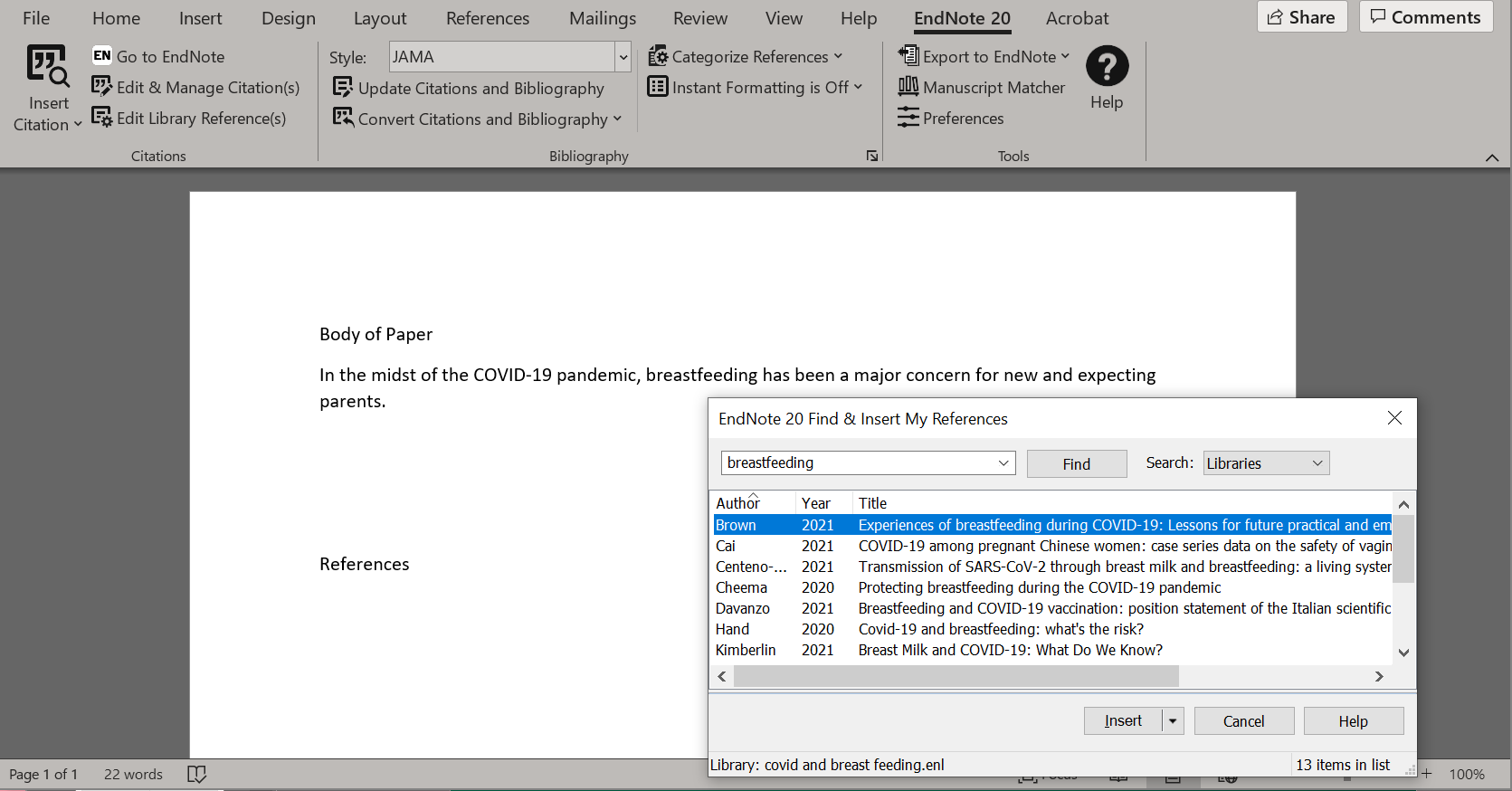 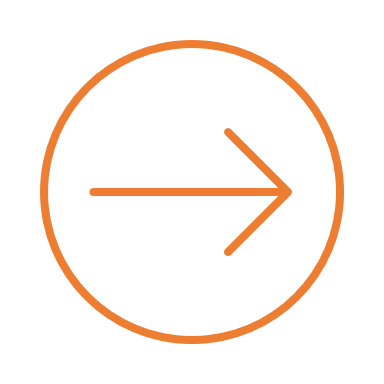 Cite While You Write… but don’t forget your citation style!
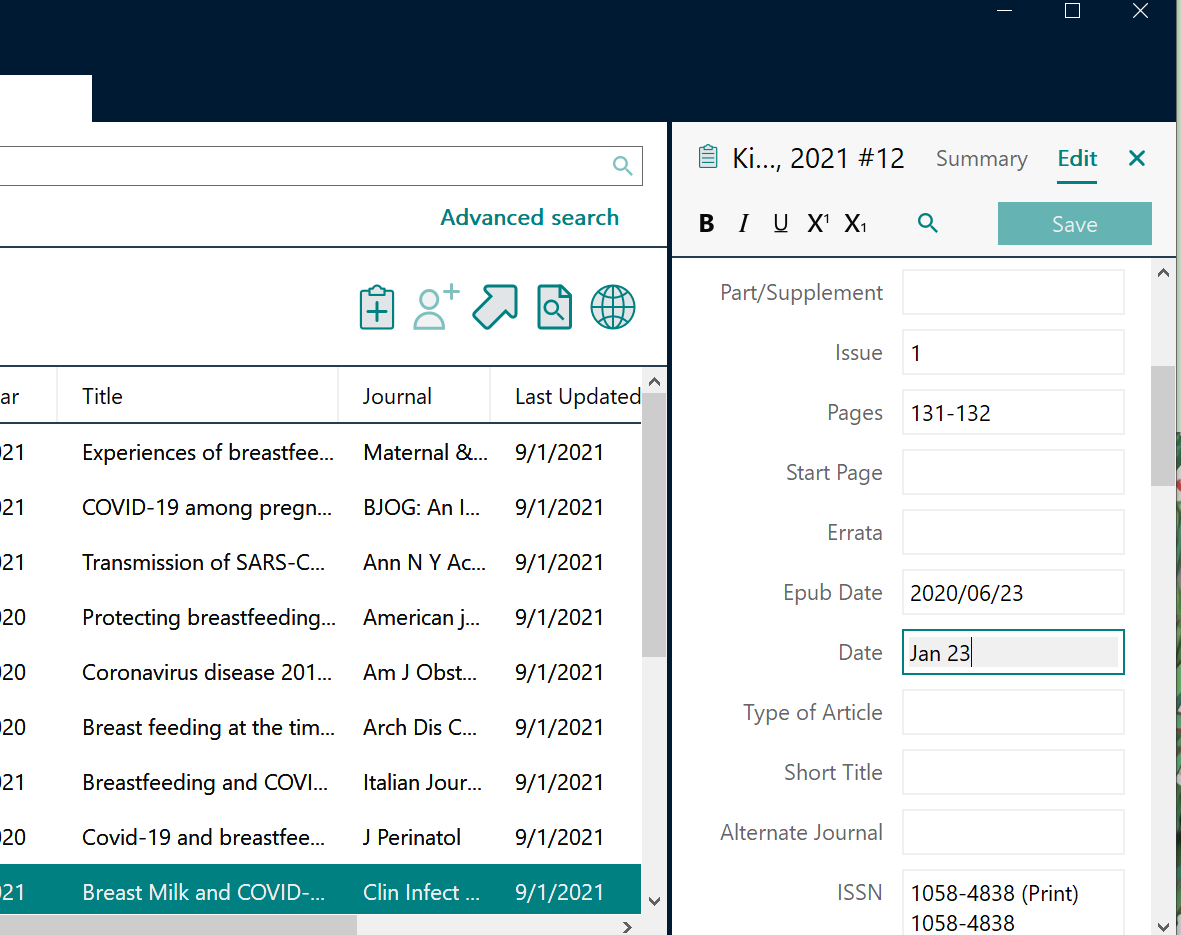 CWYW is a great time-saver, 
but no software is perfect. 
Make sure you still review 
for any style errors.
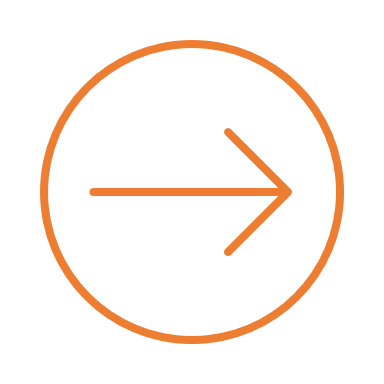 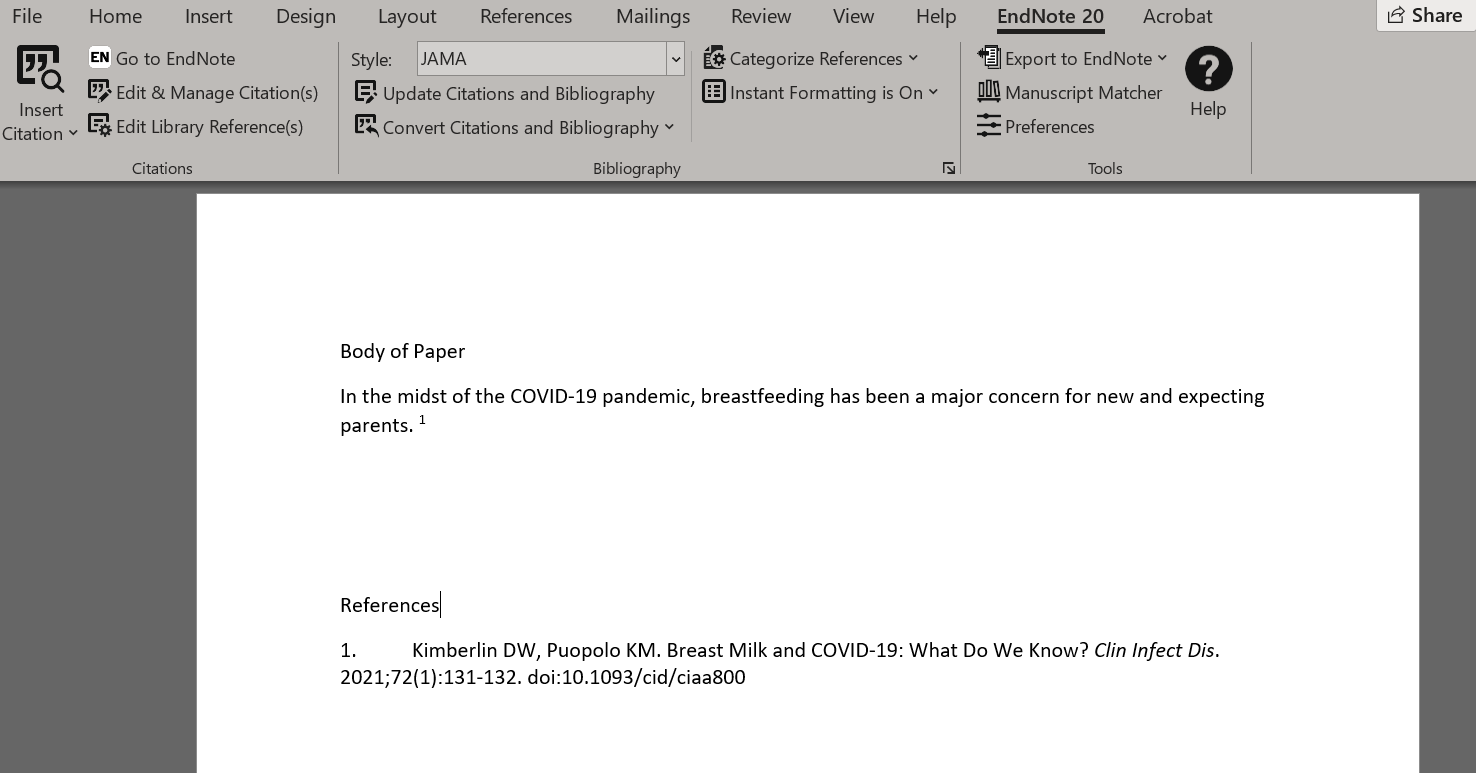 Sharing your Library
…with EndNote users
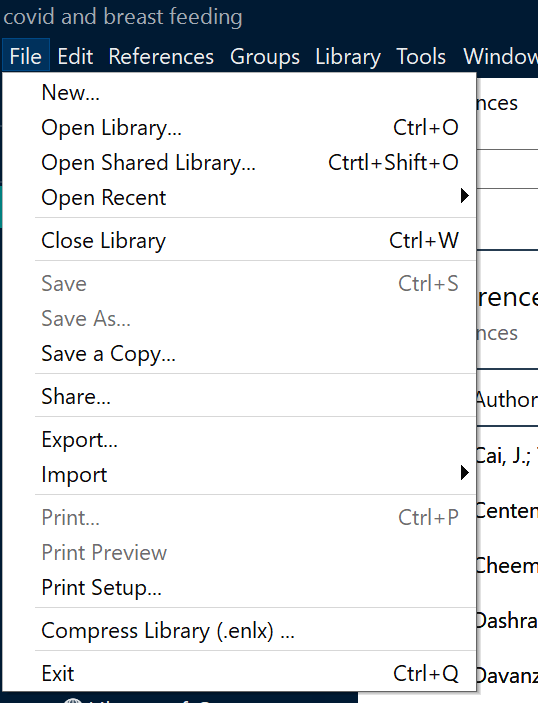 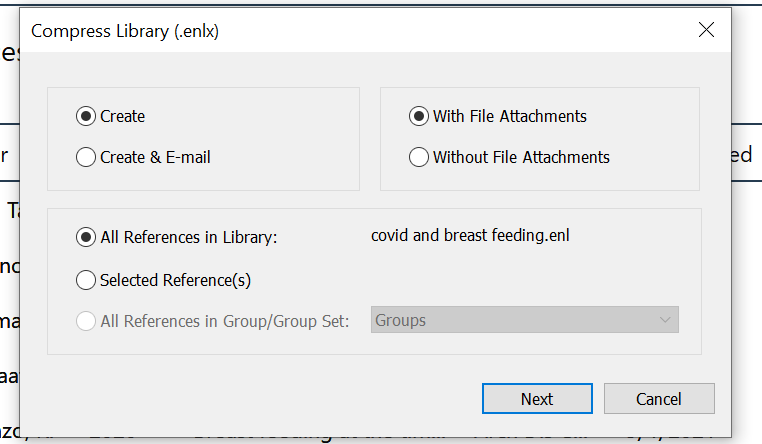 Sharing your Library
…with non-EndNote users
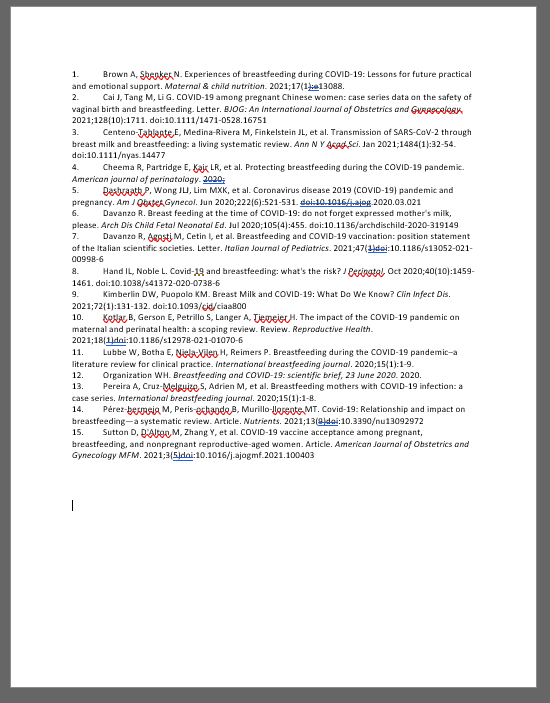 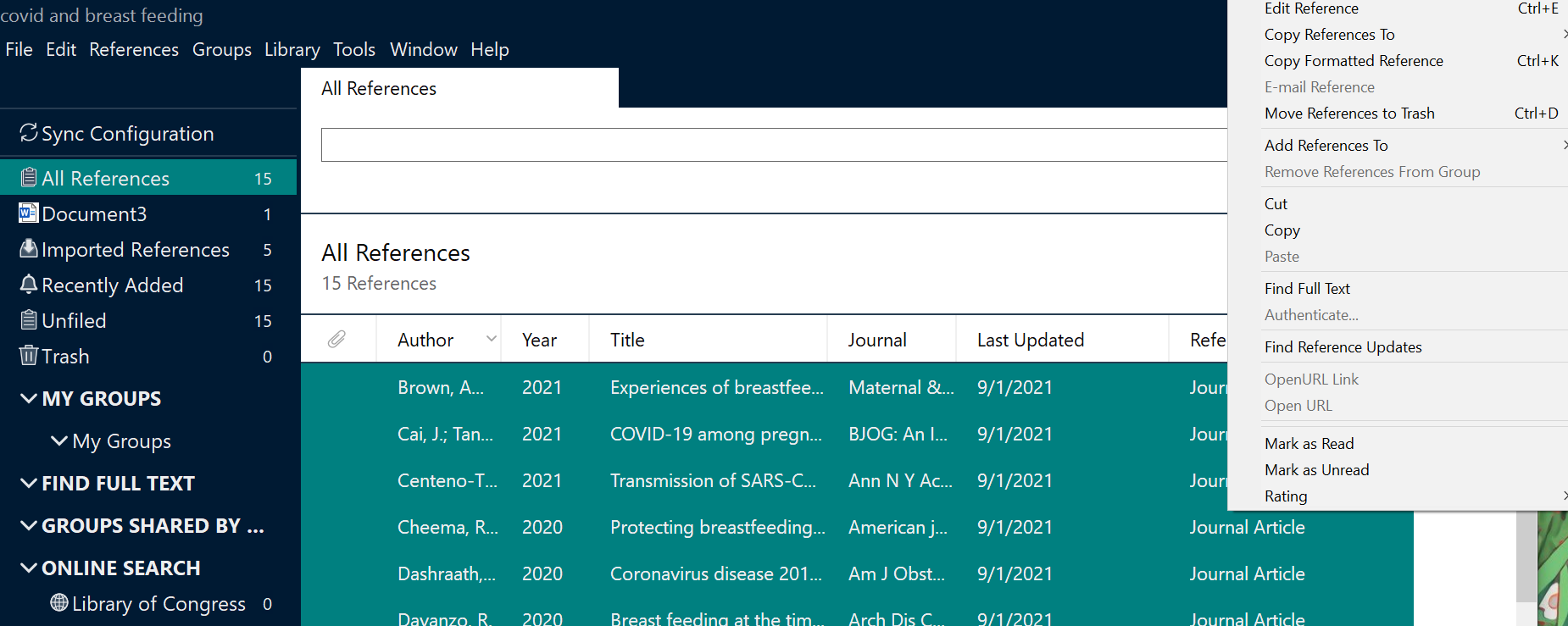 What if I don’t have access to EndNote through UTHSC?
https://www.endnote.com/product-details/compare-current-versions
www.myendnoteweb.com
Ready to install?
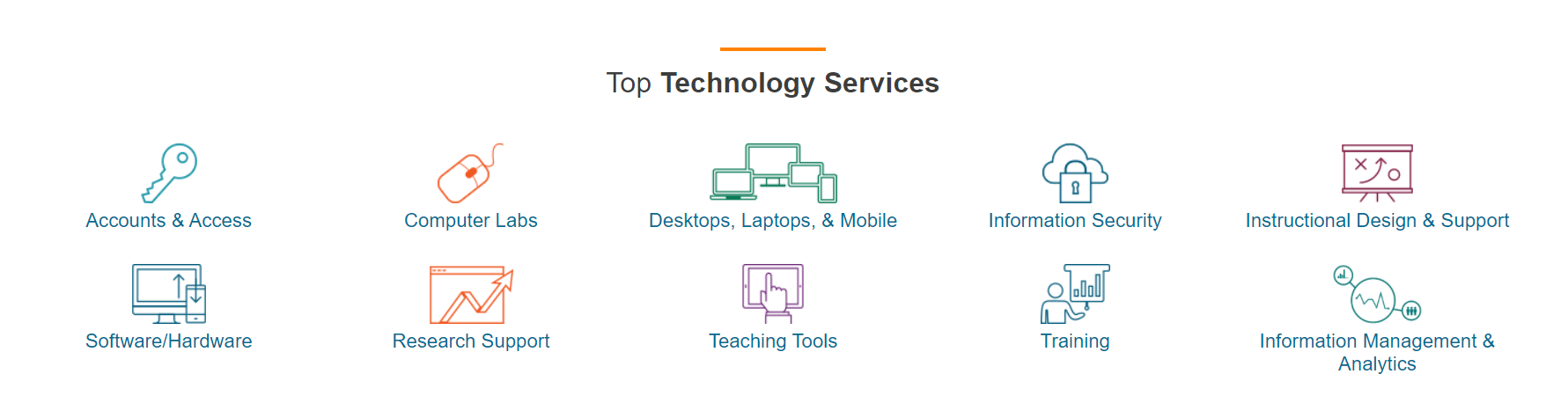 https://oit.utk.edu/software-hardware
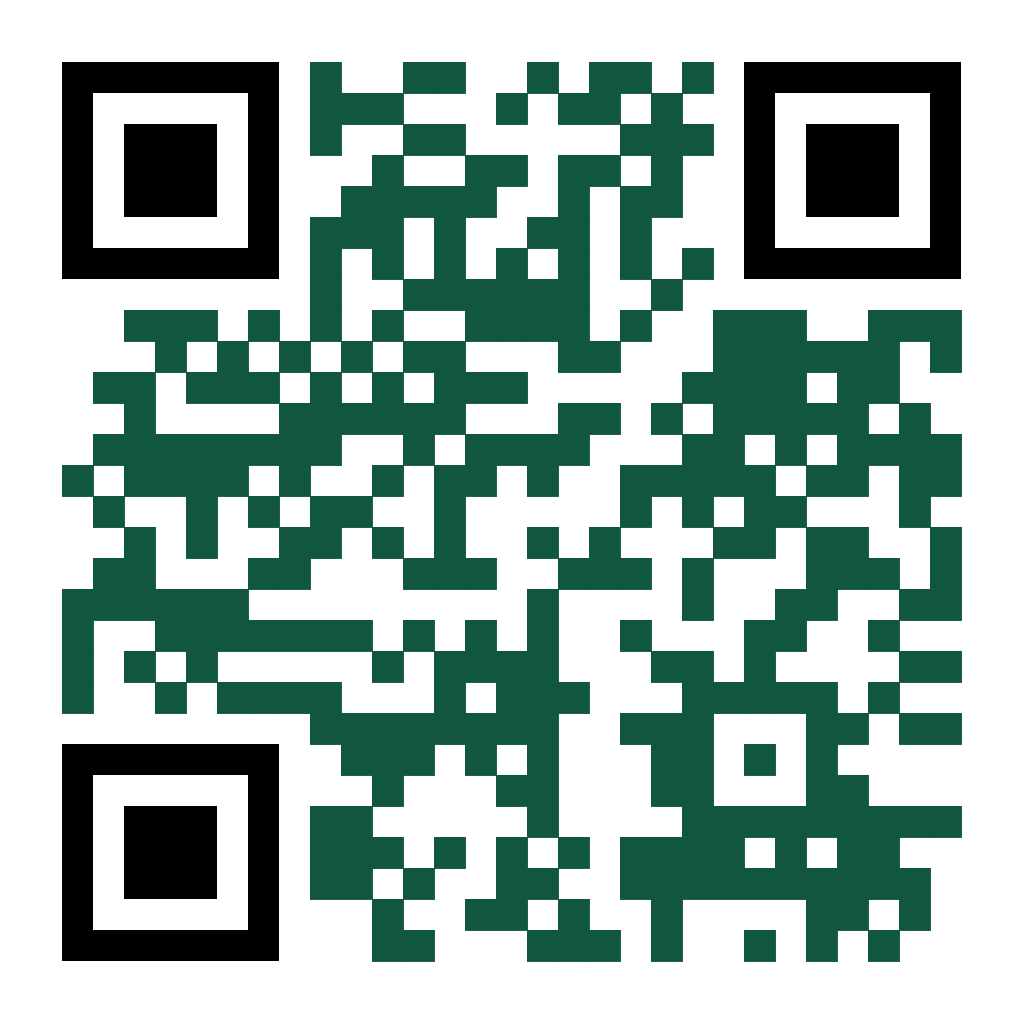 Next: Demonstration of EndNote desktop, then EndNote Web
Library Research Guide for Clinical Researchershttps://libguides.uthsc.edu/clinicalresearchers
Questions?
Research & Learning Services
UTHSC Health Sciences Library
library@uthsc.edu
Please scan the QR code to complete the session evaluation.  You may take a photo of your certificate, email it to yourself and print.
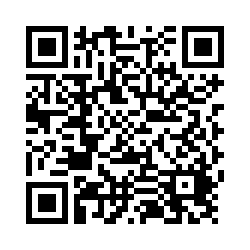